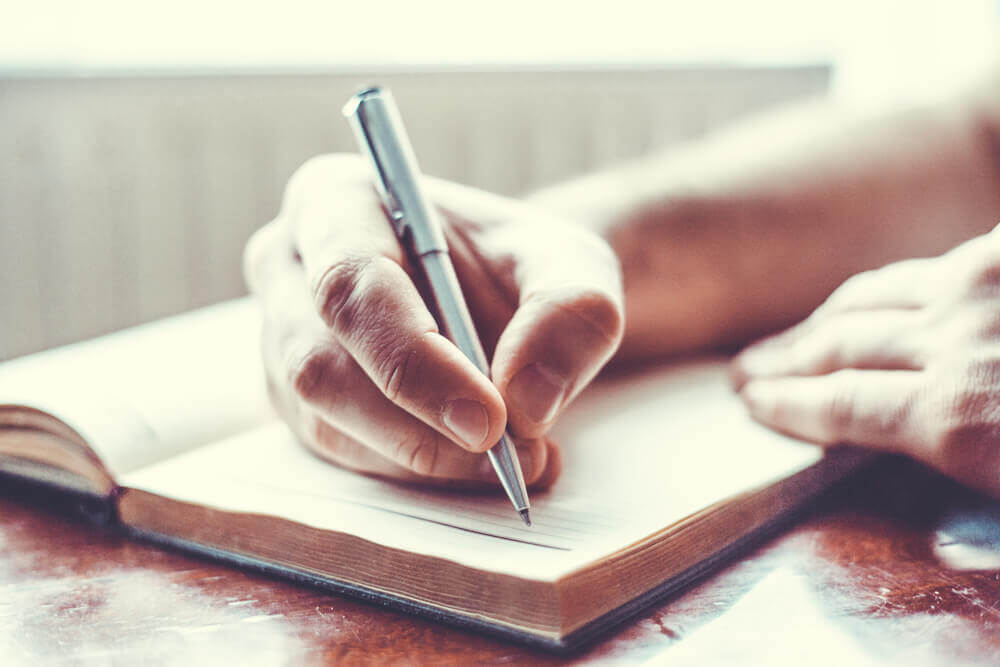 ELEMENTOS DE LA NARRACIÓNAUTOR vs NARRADORTIPOS DE NARRADOR
Autor vs Narrador
Autor: es la persona real que escribe la historia.
Narrador: es quien se encarga de contar la historia y puede estar en primera o tercera persona.
Tipos de narrador
Narrador en primera persona: protagonista o testigo
La Colmena 
Sultán, ven, y el gato viene moviendo su rabo hermoso, que parece un plumero. Le dice: Sultán, vete, y allá se va Sultán como un caballero muy digno. Tiene unos andares muy vistosos y un pelo que parece seda. No creo yo que haya muchos gatos como ese; ese, entre los gatos, es algo así como el duque de Alba entre las personas.
Camilo José Cela
El corazón delator

¡Es verdad! Soy nervioso, terriblemente nervioso. Siempre lo he sido y lo soy. Pero, ¿podría decirse que estoy loco? La enfermedad había agudizado mis sentidos, no los había destruido ni apagado. Sobre todo, tenía el sentido del oído agudo. Oía todo sobre el cielo y la tierra. Oía muchas cosas del infierno. Entonces, ¿cómo voy a estar loco? Escuchen y observen con qué tranquilidad, con qué cordura puedo contarles toda la historia.
Edgar Allan Poe
Tipos de narrador
Narrador en tercera persona: omnisciente
Crónica de una muerte anunciada

El día en que lo iban a matar, Santiago Nasar se levantó a las 5.30 de la mañana para esperar el buque en que llegaba el obispo. Había soñado que atravesaba un bosque de higuerones donde caía una llovizna tierna, y por un instante fue feliz en el sueño, pero al despertar se sintió por completo salpicado de cagada de pájaros.
Gabriel García Márquez
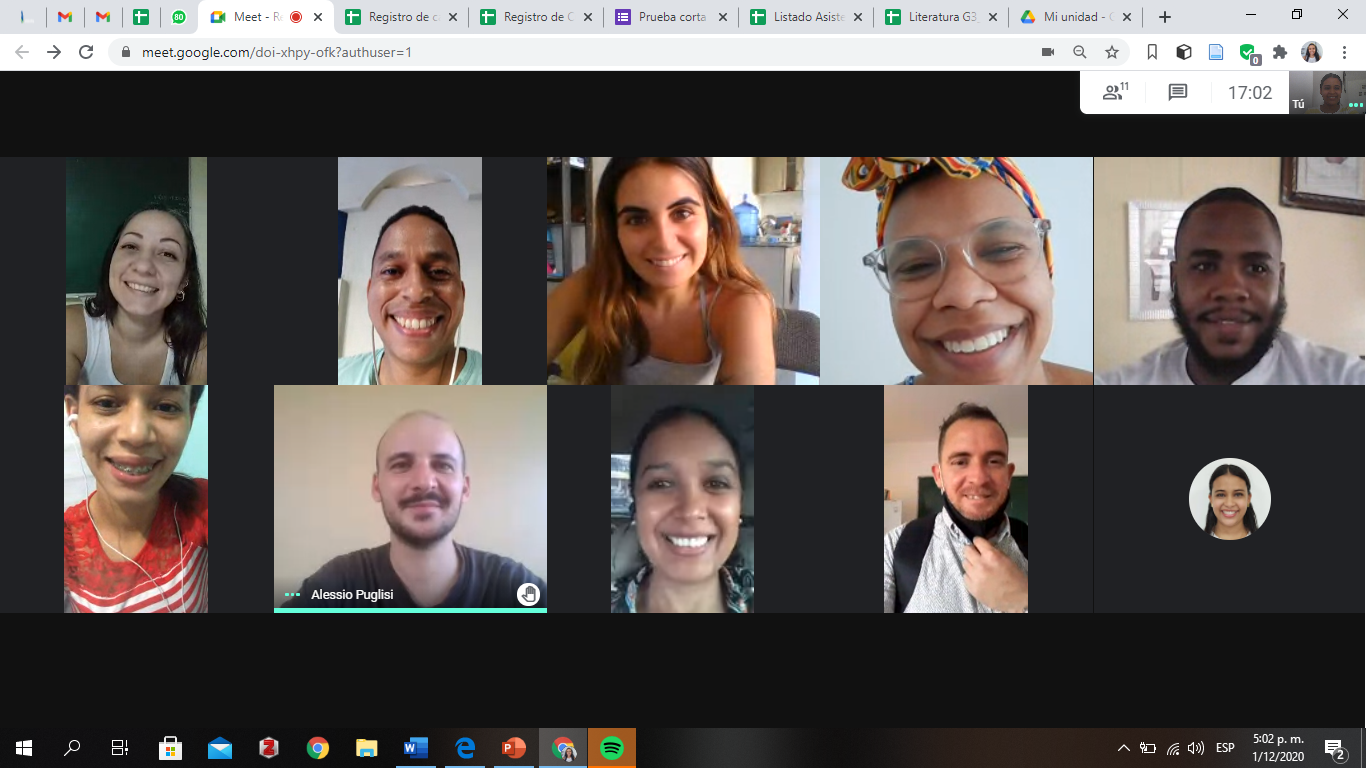